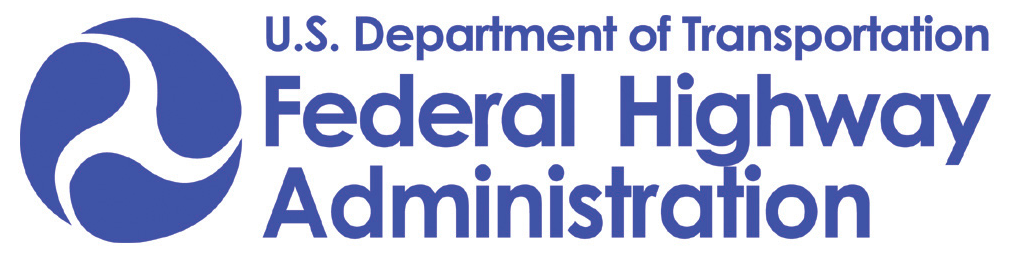 The “Flipped Classroom” Experience
Chris DiPalma, P.E.
Operations Discipline Champion
Federal Highway Administration
Office of Operations
The Challenge
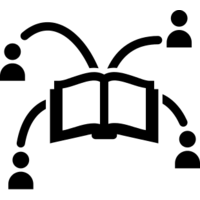 Scale training for adistributed workforce
2
The Original Solution
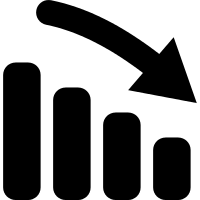 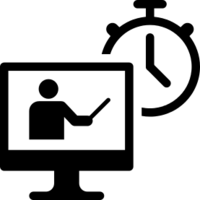 2 hour live webinars
Declining participation
3
The Transformation
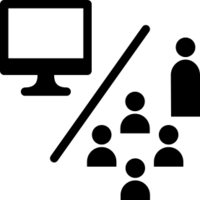 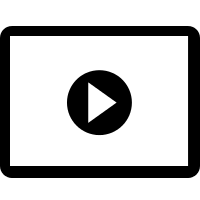 5-10 minute videos
Online discussion
4
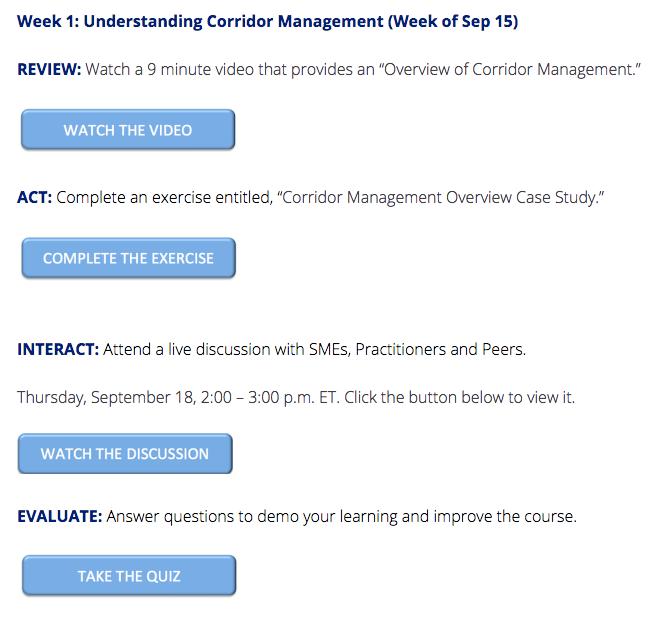 Flipped Classroom Course Structure
Converted existing content to fresh format
Structured the course in a flipped classroom style
Participants viewed micro-learning videos, discussed case studies and joined a live knowledge exchange with subject matter experts
Continuously evaluated through polls and quizzes.
Content Optimization
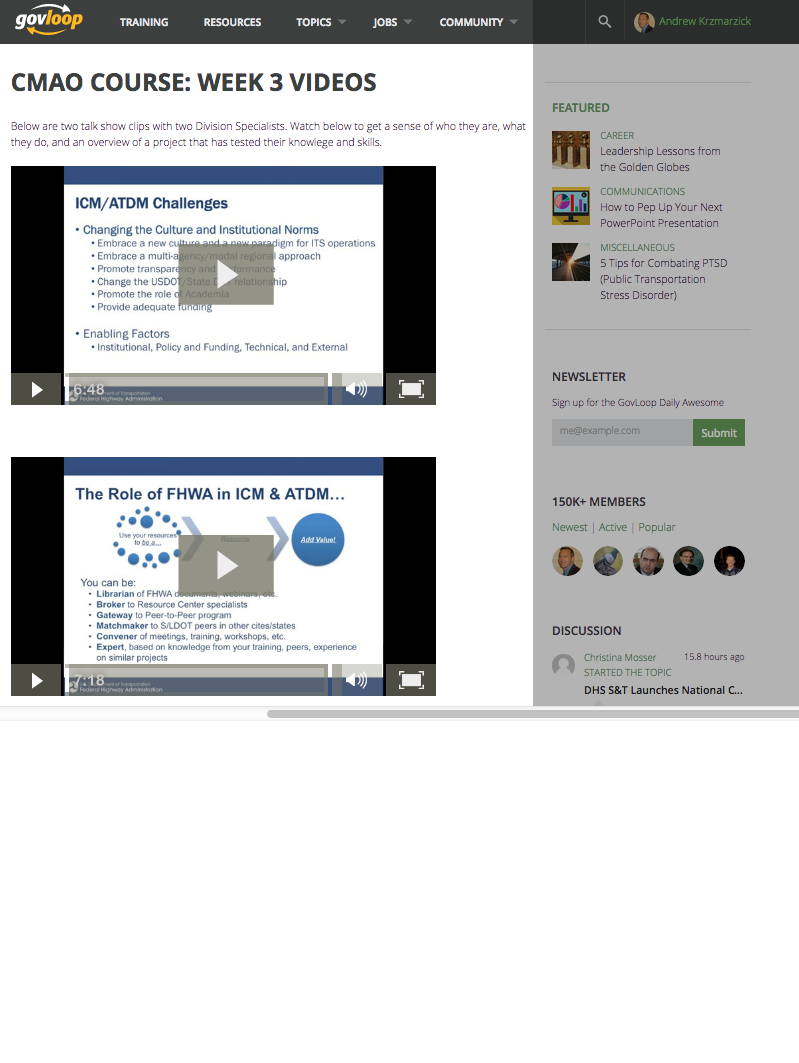 Short, narrated slides based on SME interviews 

Adjusted format from narrated slides to radio show format in Week 3.
Incorporated animation
Facilitated Online Engagement
HANDS-ON CASE STUDIES
LIVE DISCUSSION
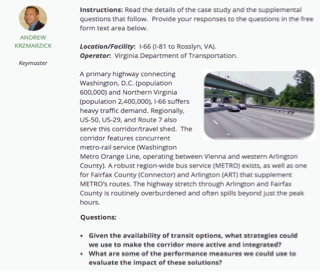 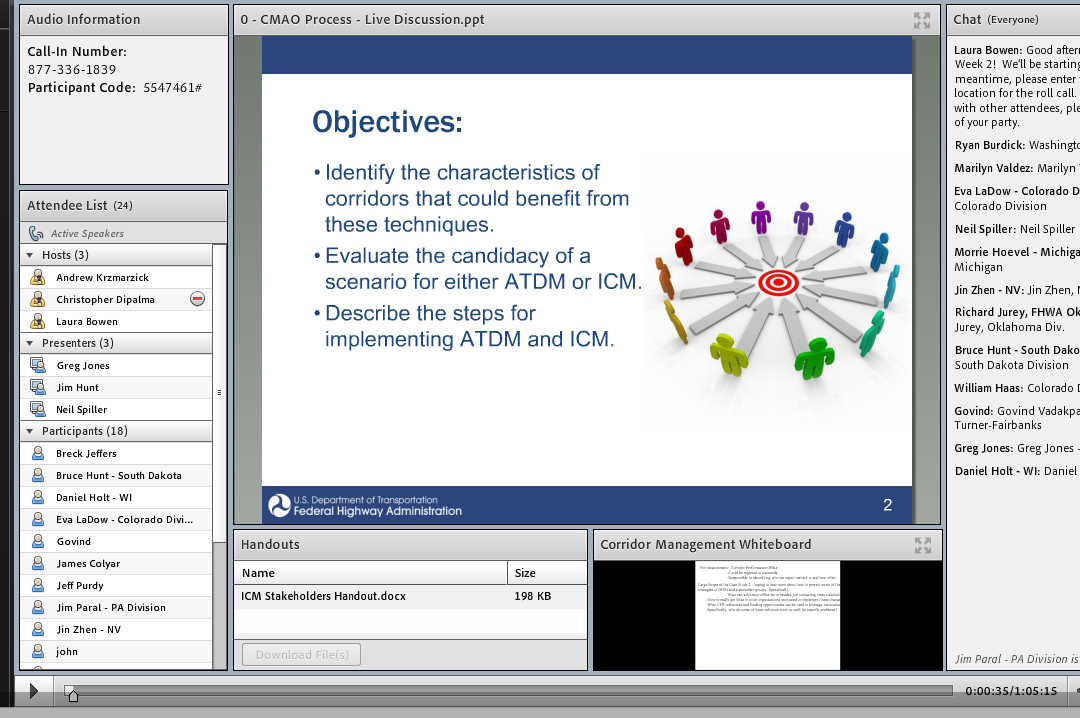 Results and Feedback
94% : “the instructors were effective in conveying course information.”
83% : “there was enough interaction to keep me engaged throughout the course.”
87% : “the content is valuable in helping me to implement Corridor Management in my division.“
85% : live webinars were effective or highly effective
85% : online discussions were effective or highly effective
“This session was great!”
“Like the format”
“I like the use of the White Boards to pull in verbal and chat comments”
“I did like the ‘flipped classroom’ format.”
“Really like the flexible time and location to participate in this course.” 
“This course along with the format was effective and great.”
Next Steps
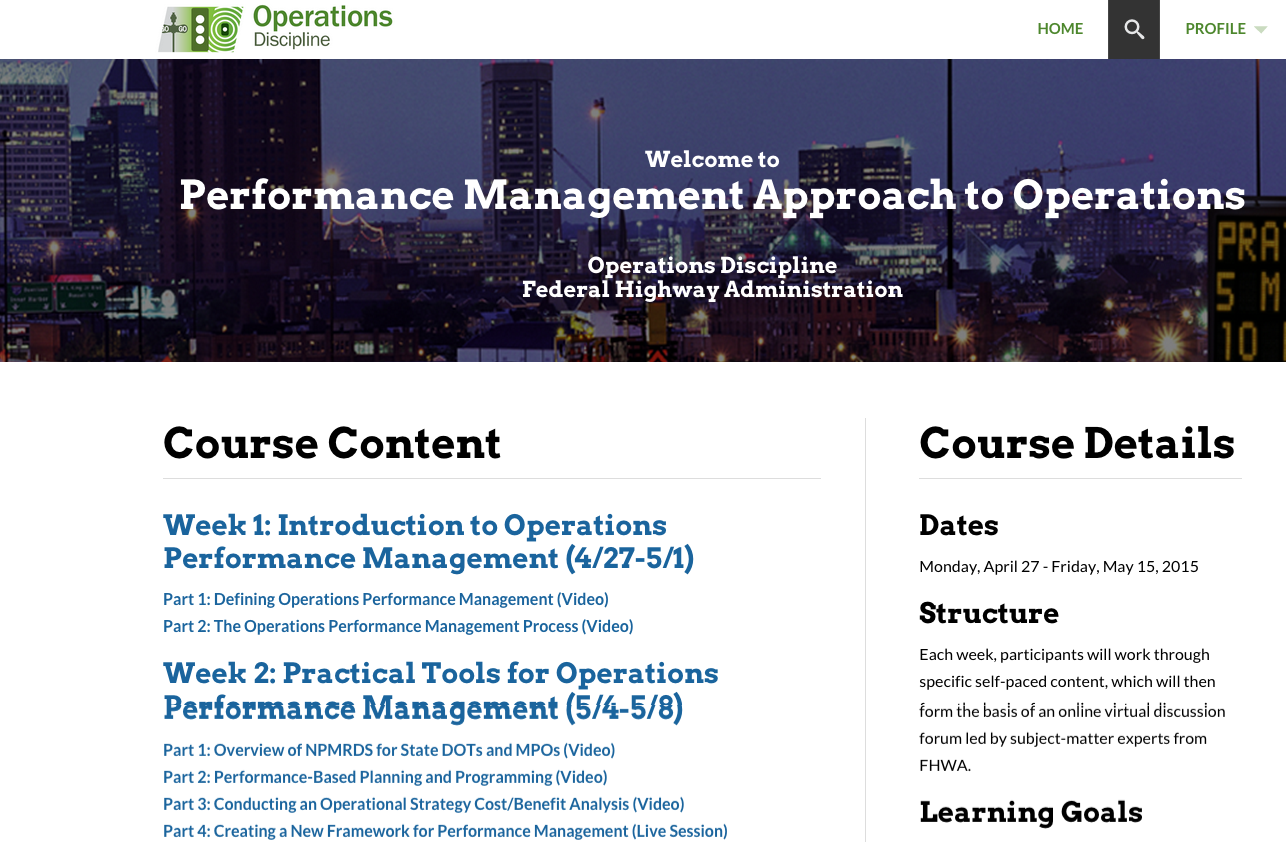 Facilitate another 3-week learning experiences using a similar format
Incorporate both videos and interactive exercises
For More Information
Chris DiPalma
Operations Discipline Champion
(360) 619-7835
chris.dipalma@dot.gov
10